Физическое развитие
Разучивание с детьми пальчиковых гимнастик.
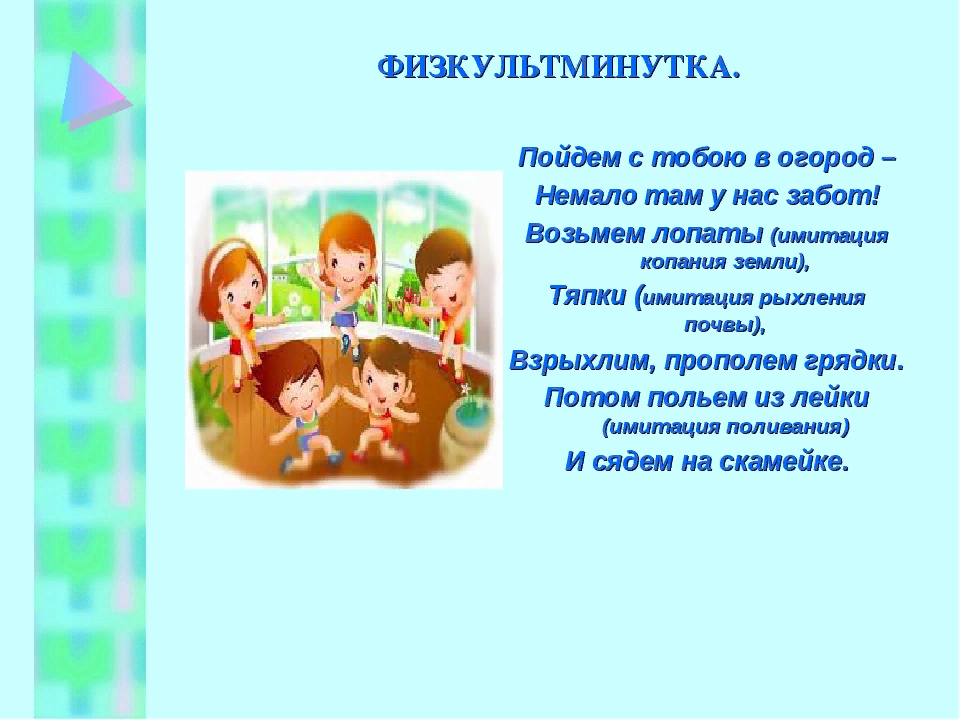 Подвижная игра с детьми
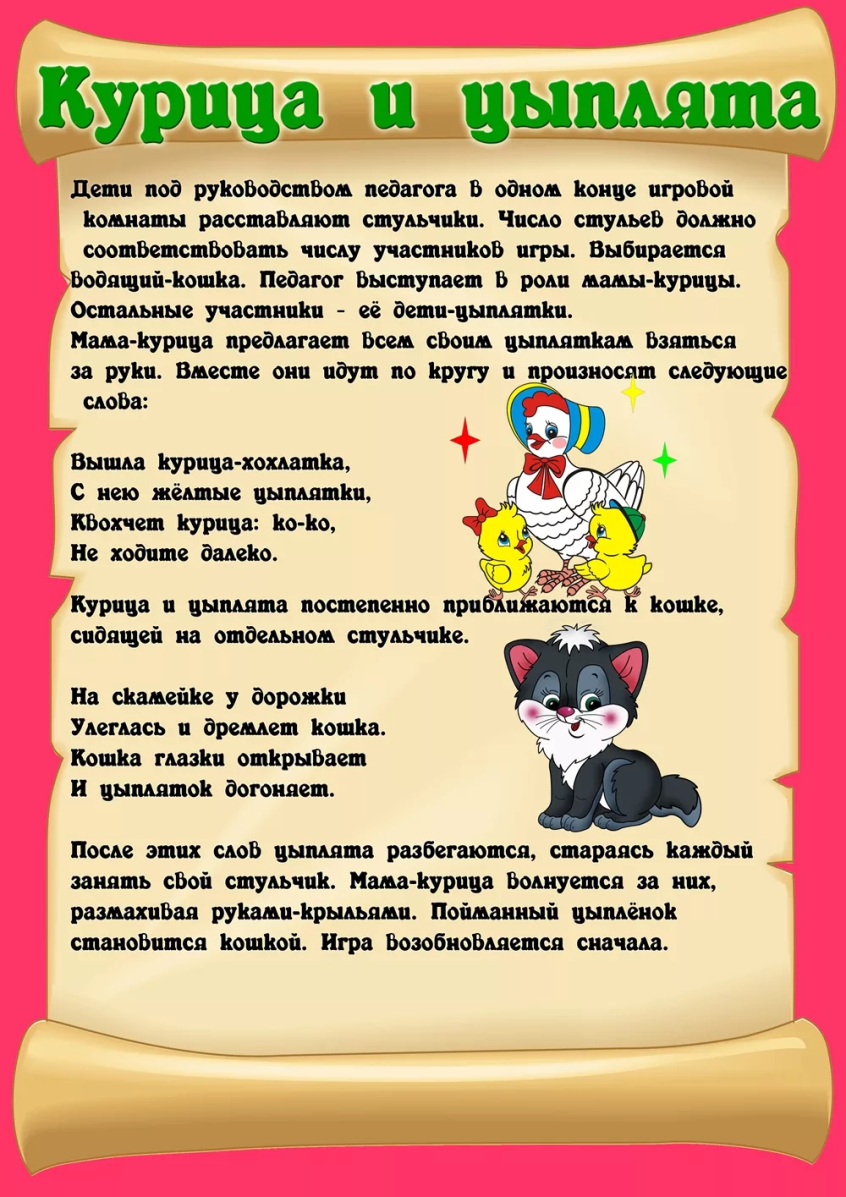 Дыхательная гимнастика